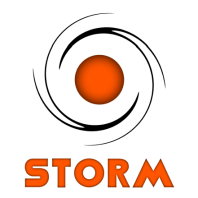 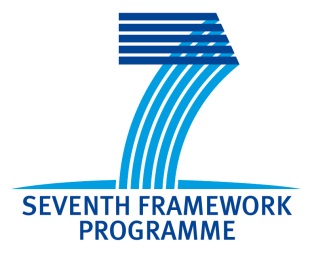 M. Echim, H Lamy, Y Voitenko - Brussels
E. Yordanova, M André, H. Breuillard  - Uppsala/Kiruna 
W. Macek, A. Wawrzaszek - Warsaw
G. Consolini, R. Bruno, G. Pallochia, MF Marcucci  - Rome
P. Kovacs, A. Koppan  - Budapest
G. Voitcu, C Munteanu, E. Teodorescu, C. Negrea – Bucharest
K. Mursula, I. Virtanen, P. Vaisanen  - Oulu
Z. Voeroes, Y. Narita, N. Dwivedi, T. Zaqarashvili  - Graz
T. Chang  - MIT, USA
J. Johnson  - Princeton, USA
K-H Glassmeier  - Braunschweig
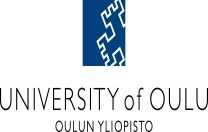 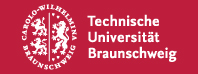 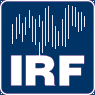 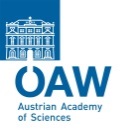 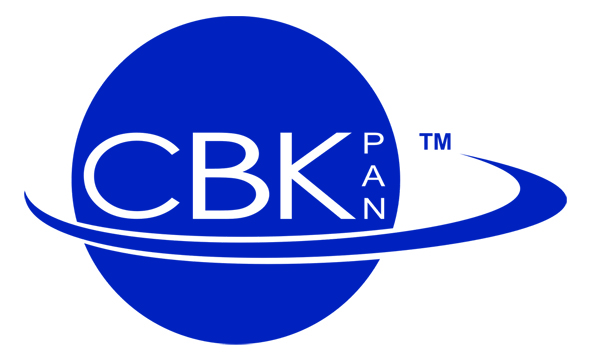 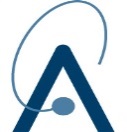 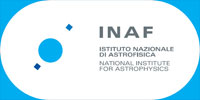 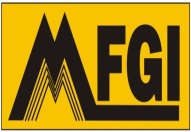 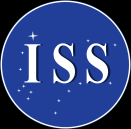 Solar System Plasma Turbulence and Intermittency 
over the Solar Cycle from in-Situ Measurements in 
the Heliosphere and Planetary Environments
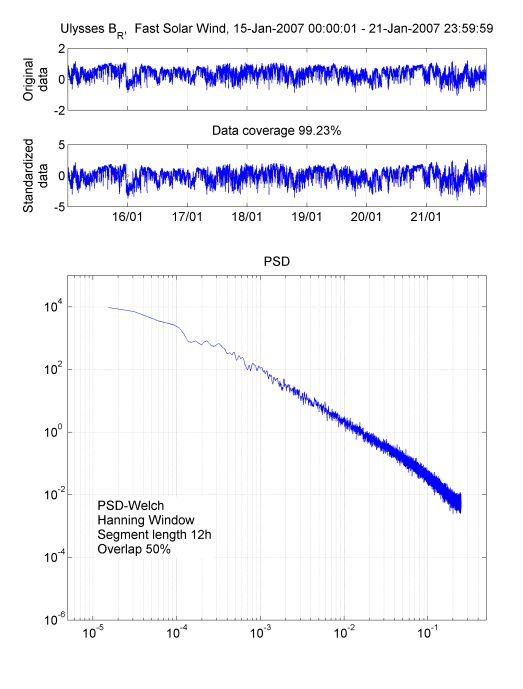 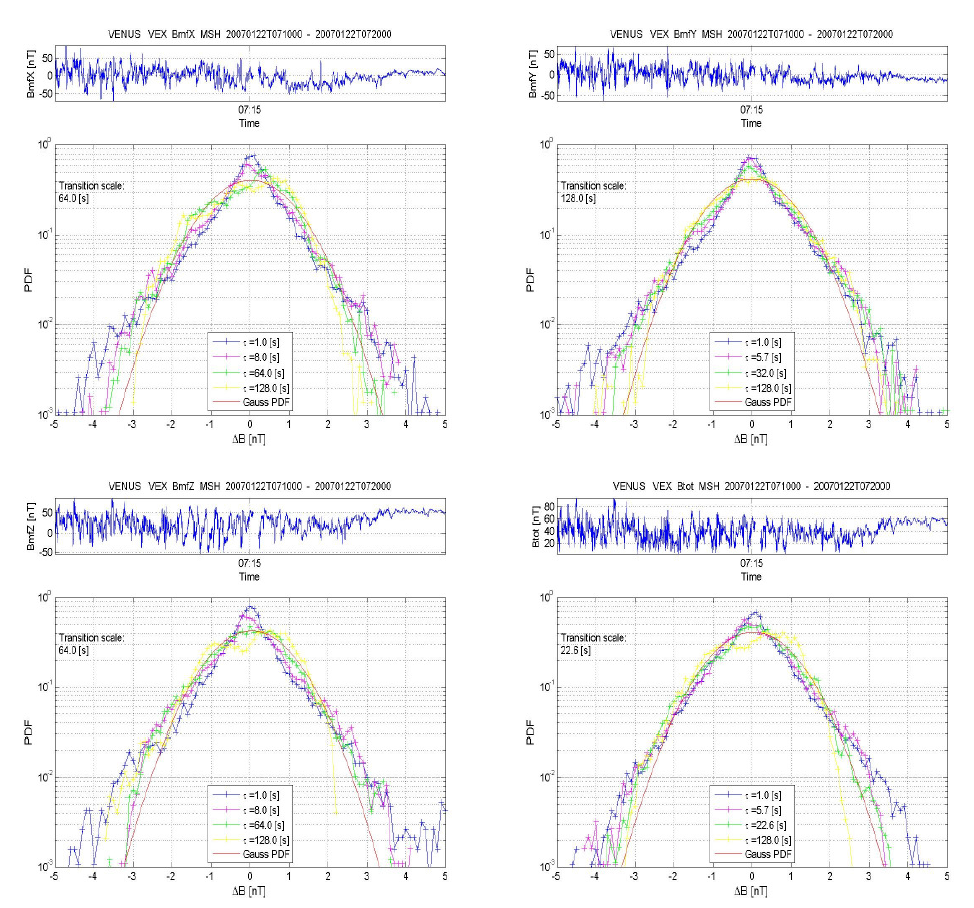 Probability distribution function analysis of plasma and magnetic field data.
Spectral analysis of the magnetic and plasma data